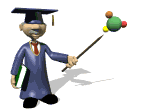 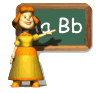 Профессии в загадках
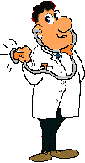 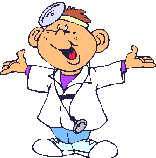 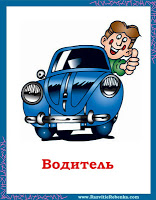 Умело кто ведет машину –
Ведь за рулем не первый год?
Слегка шуршат тугие шины,
Кто нас по городу везет?
Кто же мастер щей, борщей
И рагу из овощей?
Вкусный сварит нам бульон,
Торт испечь сумеет он
И нажарит нам котлетки.
Кто ж он? Отгадайте, детки!
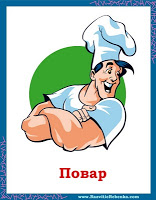 Кто в школе детей приучает к порядку
И проверяет ребячьи тетрадки,
Научит читать и писать, и считать,
Делить, умножать и задачи решать?
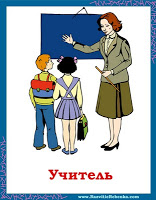 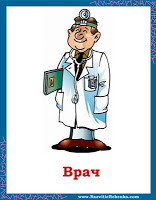 Если заболело ухо,
Или в горле стало сухо,
Не волнуйся и не плачь –
Ведь тебе поможет
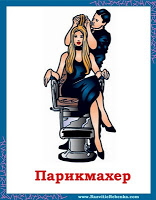 Кто же сделает прическу
Феном, щеткой и расческой.
Пышно локоны завьет,
Челку щёткой взобьет.
Все в его руках горит –
Кто изменит внешний вид?
На посту своем стоит,
За порядком он следит.
Строгий смелый офицер.
Кто он?
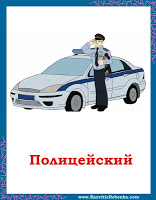